Nystagmus Update
NN Open Day 2017
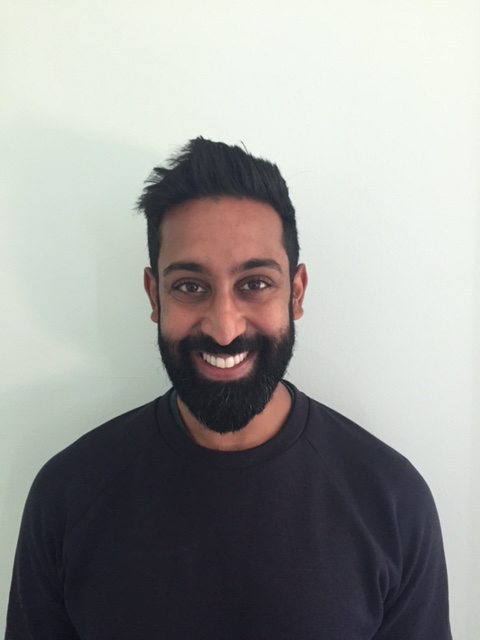 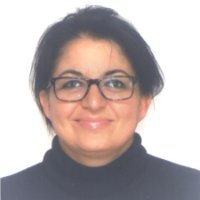 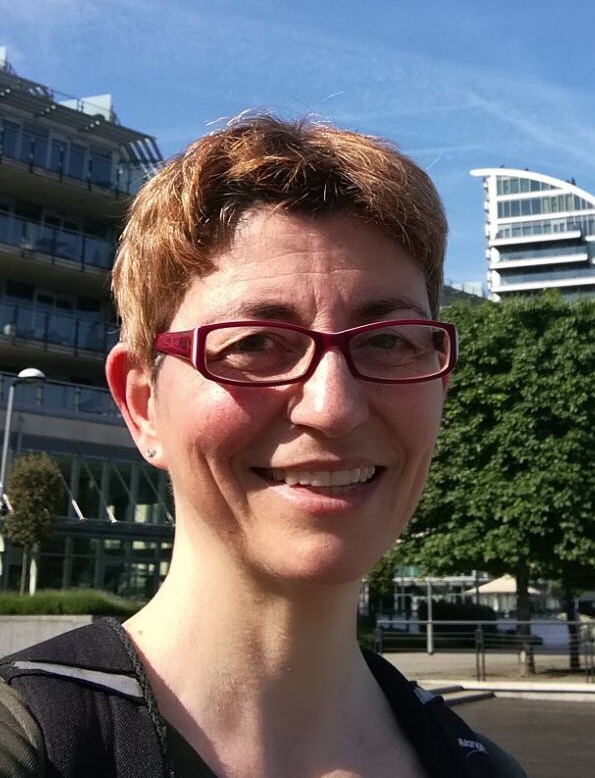 Vijay Tailor

Clinical & Research Orthoptist
PhD student
Maria Theodorou

Ophthalmologist
Paediatrics, Strabismus & Nystagmus
Nadia Venturi

Clinical & Research Orthoptist
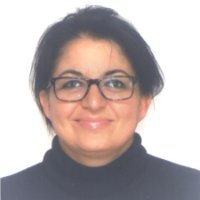 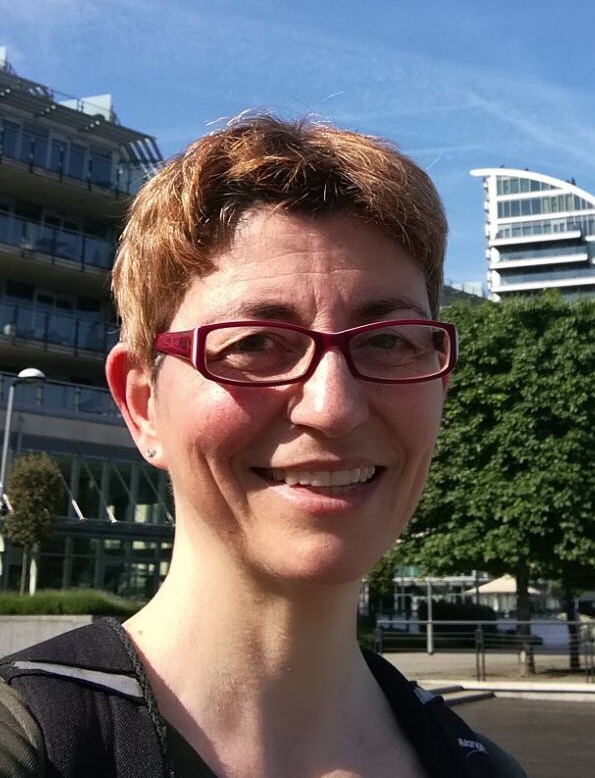 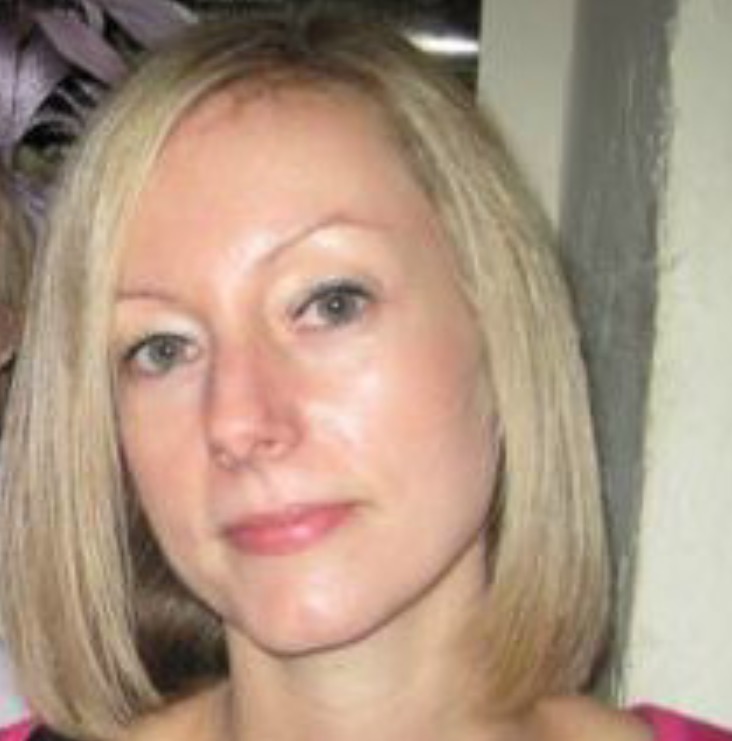 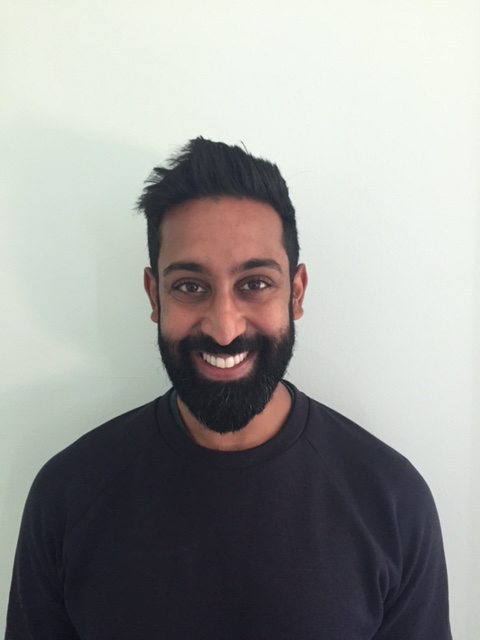 Clinical Services
General paediatric clinics (<16yrs)
		
Specialist Paeds Nystagmus Clinics (<16yrs)

Adult Strabismus/Nystagmus Clinics (>16yrs)
	
	‘One stop’ opinion
	
	Shared Care

	Long term care
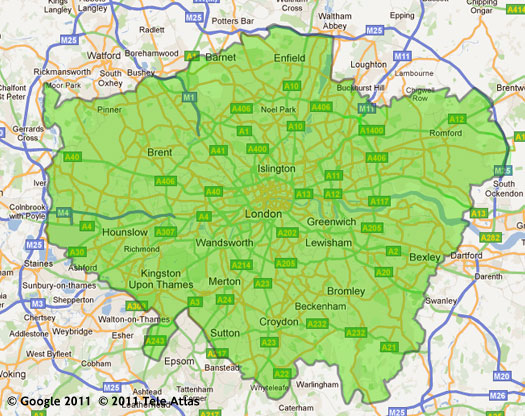 Research – Currently Recruiting
‘Crowding’ in adults with nystagmus (part of PhD)
Institute of Psychology (UCL) & Moorfields

Adults with IINS & no manifest squint
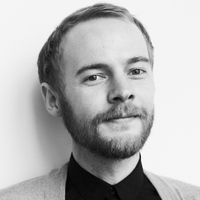 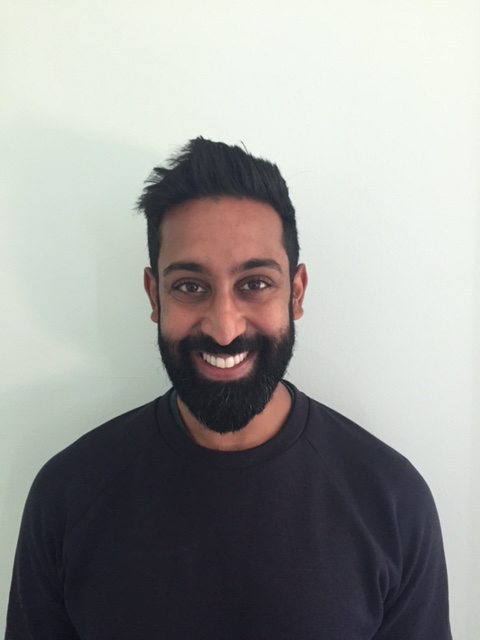 Development of vision & 
nystagmus in INS
Moorfields Eye Hospital

Children < 3yrs with IINS
Magnets in Refractory 
Acquired Nystagmus
Institute of Neurology, 
Oxford University, 
Moorfields Eye Hospital 
Healthcare Bio Magnetic Clinic
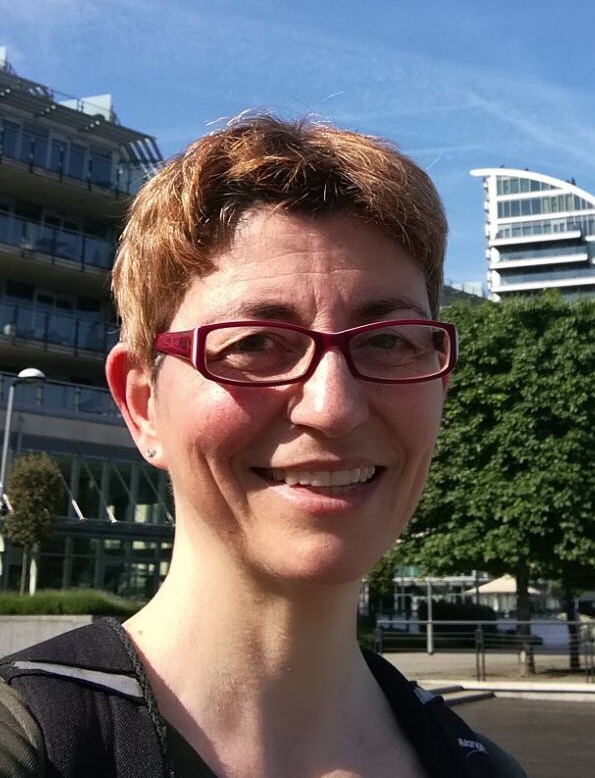 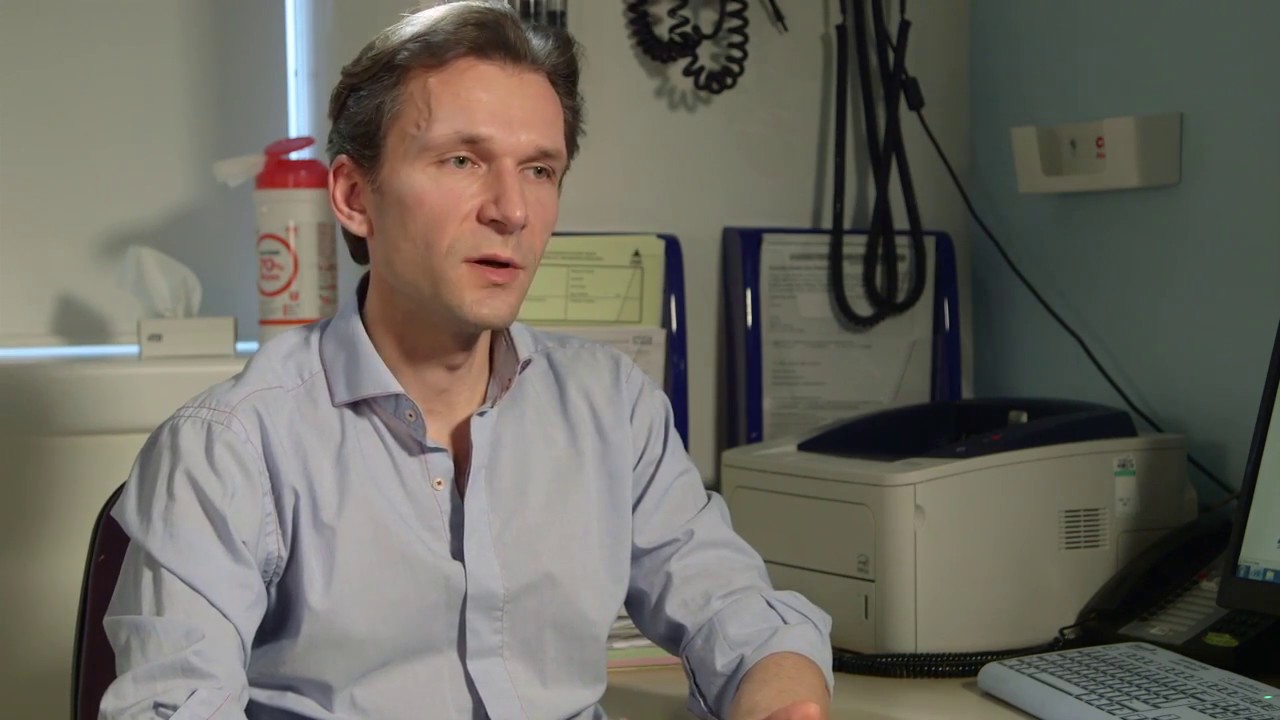 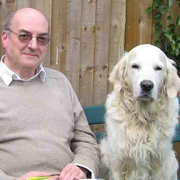 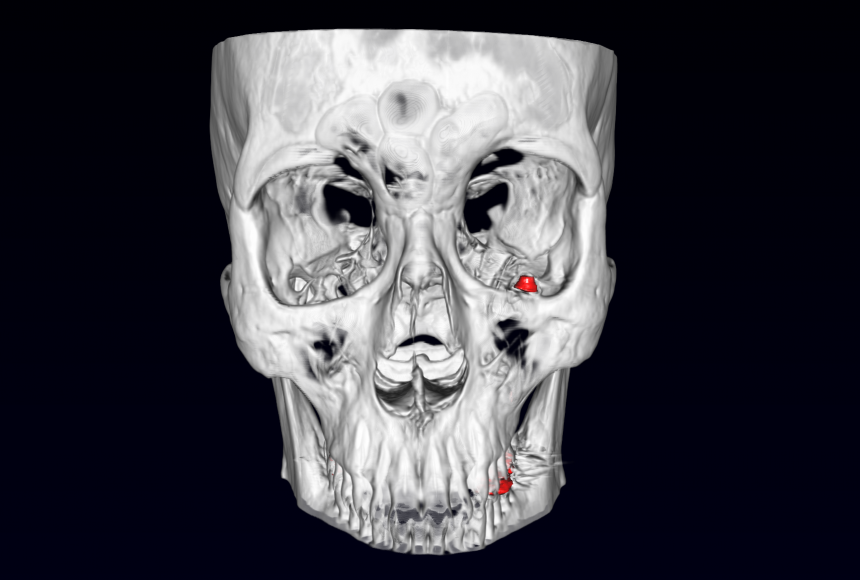 Magnets - Brief
Novel Treatment for vertical nystagmus
In one patient to date, currently recruiting
Only suitable for a small select group (Not IN)
	Predominantly vertical nystagmus 
	Very  symptomatic despite maximum medical treatment
	Unlikely to require MRI in the future 
	Good visual function (excluding effects of nystagmus)
	No null point
Further/current work includes:
Quality of Life studies
Treatments (incl CLs)
Nystagmus/fixation instability after baby cataract surgery
Further work in progress...
7
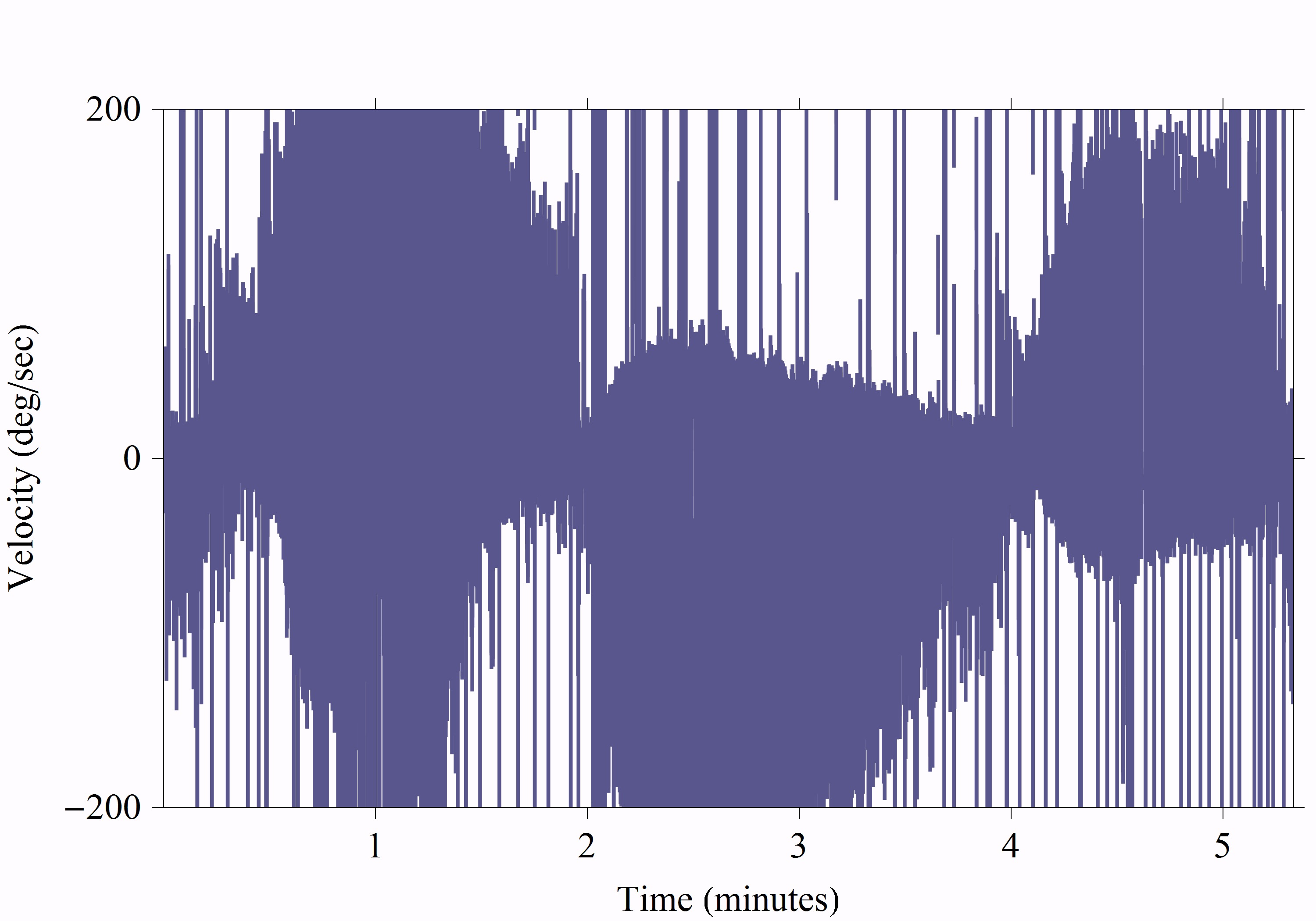 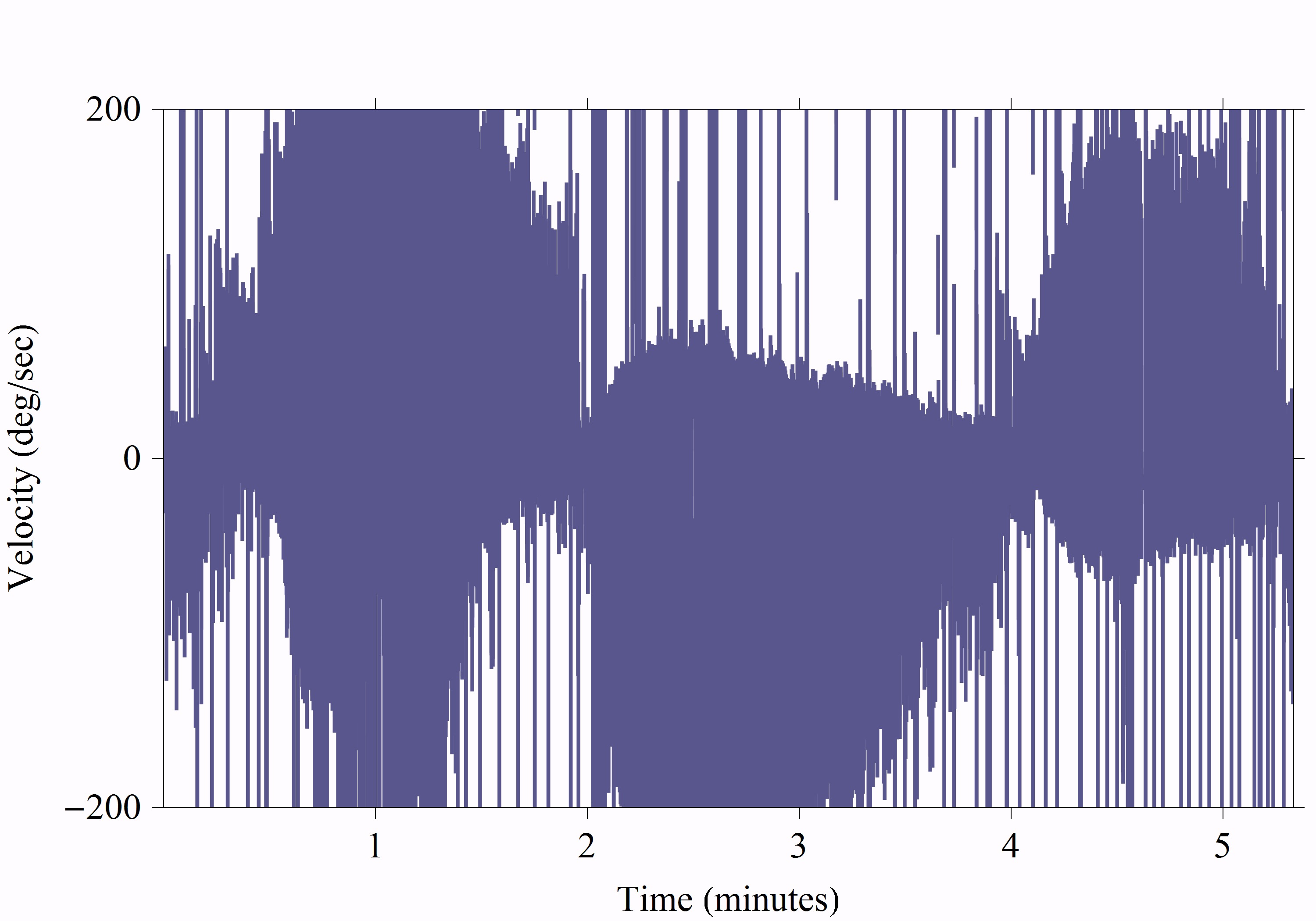 For any queries, 
contact directly or via NN
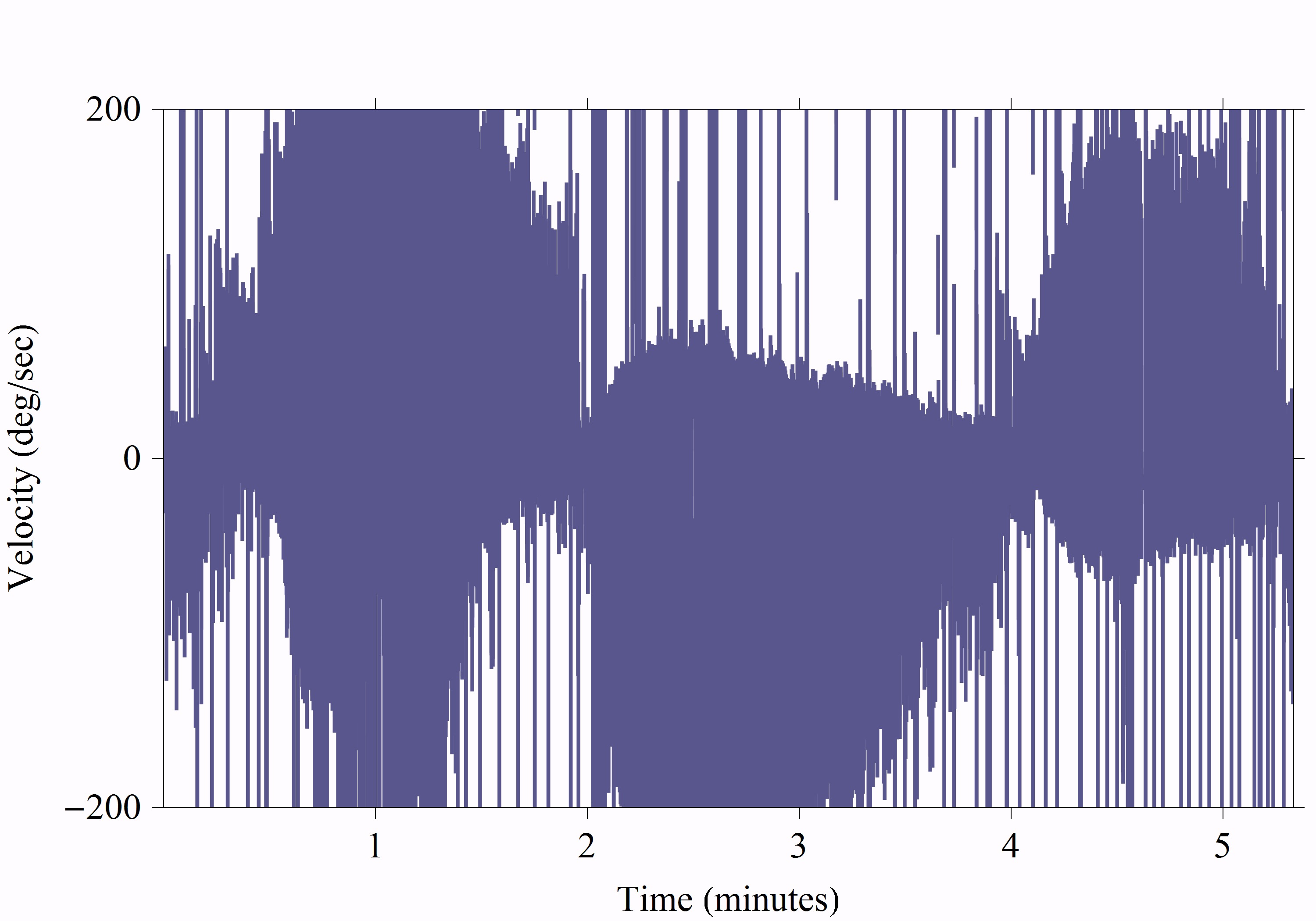 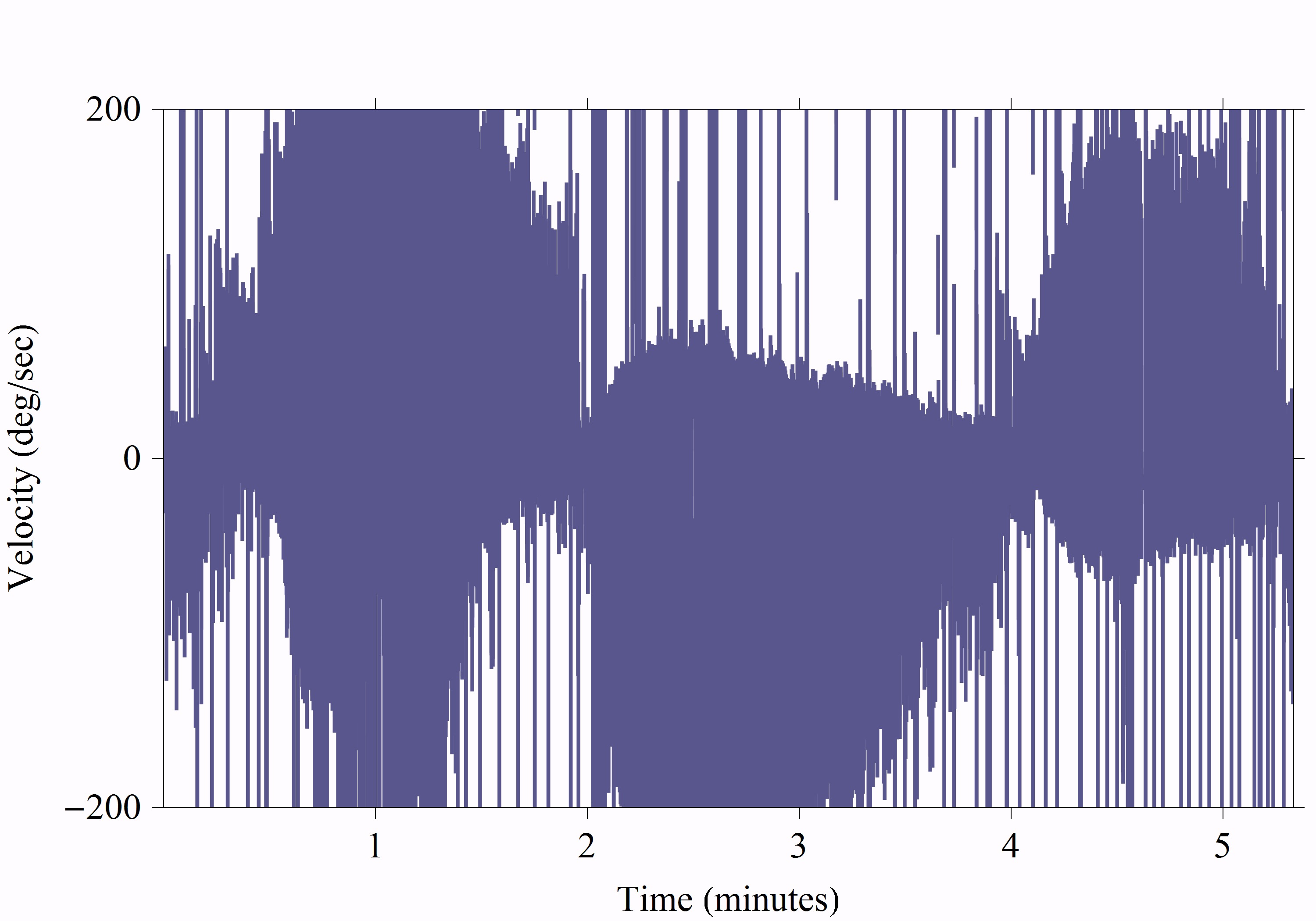 UKNOSIG2017